Государственное бюджетное учреждение дополнительного образования Центр психолого-педагогической, медицинской и социальной помощи Выборгского района Санкт-Петербурга
«Совершенствование условий организации и осуществления образовательного процесса для преодоления синдрома дефицита внимания и гиперактивности
у обучающихся»
Фотоальбом
 
региональной инновационной 

площадки
2020
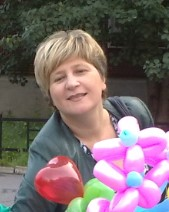 Директор ГБУ ДО ЦППМСП Выборгского района Санкт-Петербурга
Кургинова Алевтина Николаевна
Научные руководители РИП
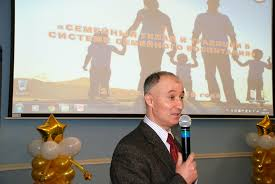 Эрлих Олег Валерьевич  заведующий кафедрой педагогики семьи СПб АППО, кандидат педагогических наук
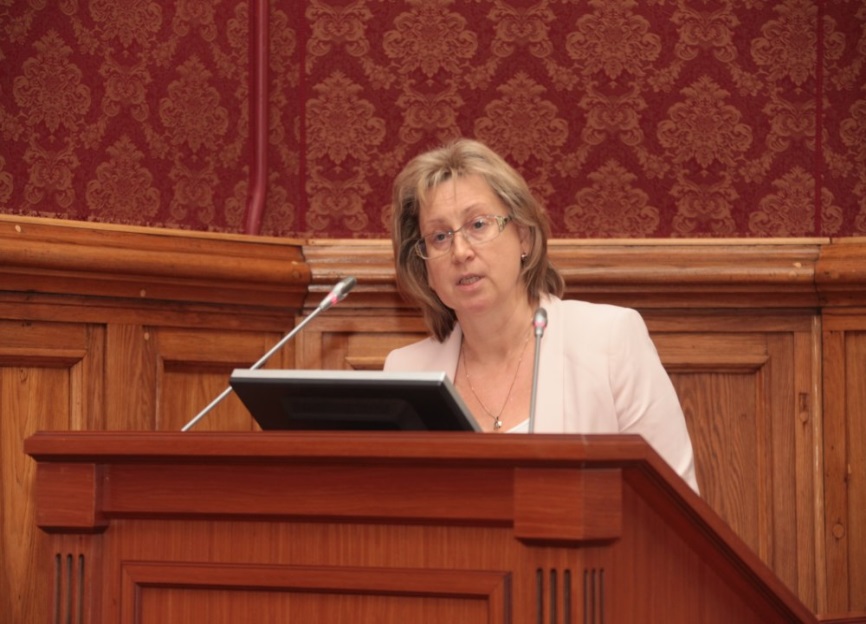 Цыганкова Наталия Игоревна, доцент кафедры педагогики семьи СПб АППО, кандидат педагогических наук
Круглый стол
 «Проблема синдрома дефицита внимания
 и гиперактивности в образовательном процессе: диалог врачей, родителей и педагогов» в рамках Всероссийского педиатрического форума - 2019 г.
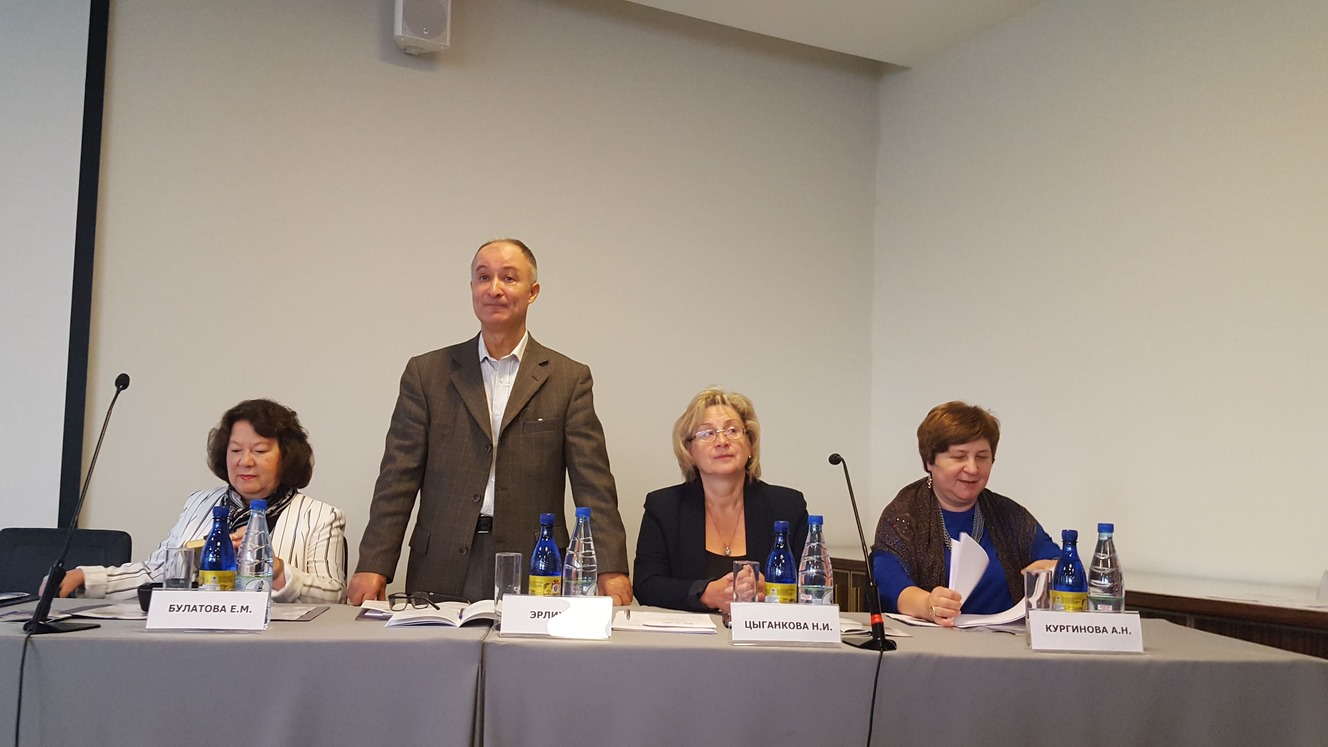 Городской круглый
 стол в рамках общественно-педагогического объединения педагогов и родителей Ассоциации образовательных организаций, работающих в сфере психолого-педагогического сопровождения семьи  - 2019 г.
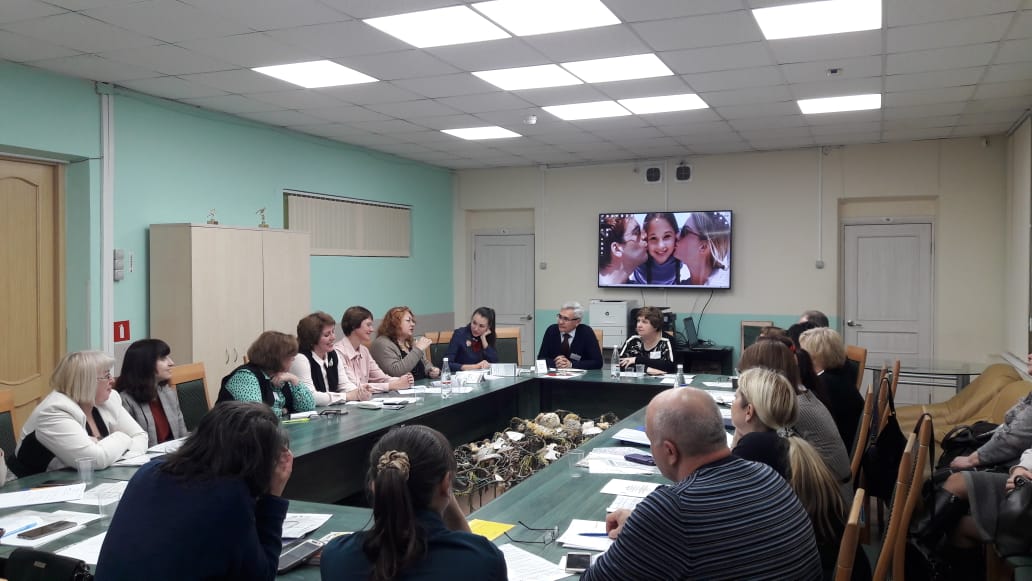 Городское родительское собрание 2019 г.
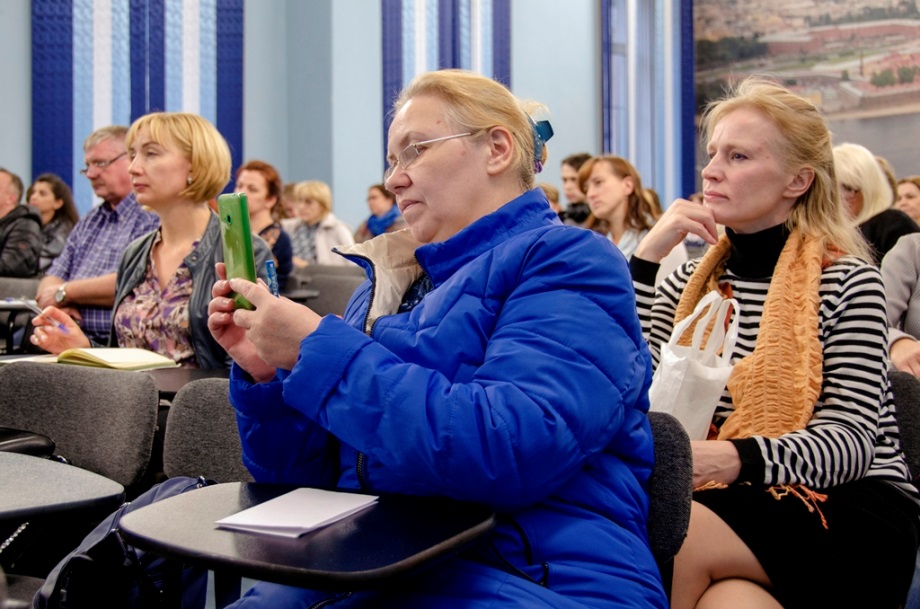 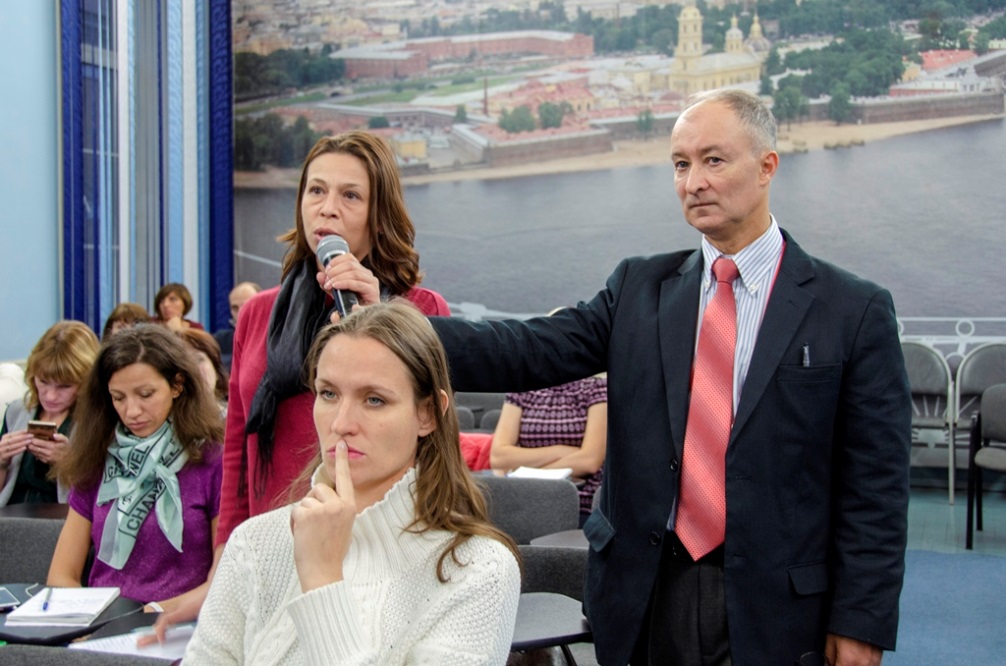 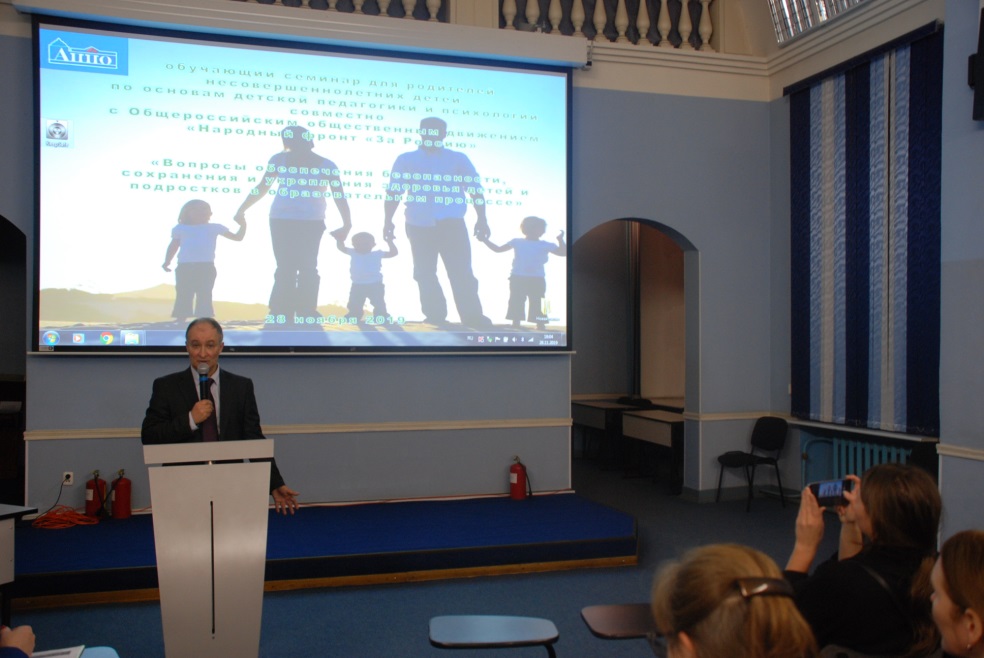 Семинары для родителей 2018-2019
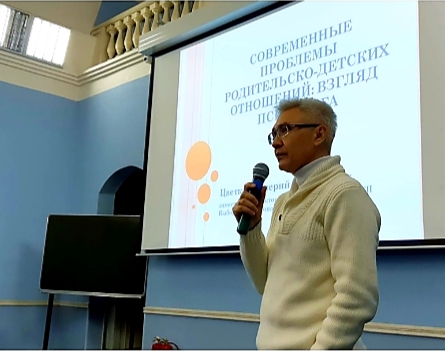 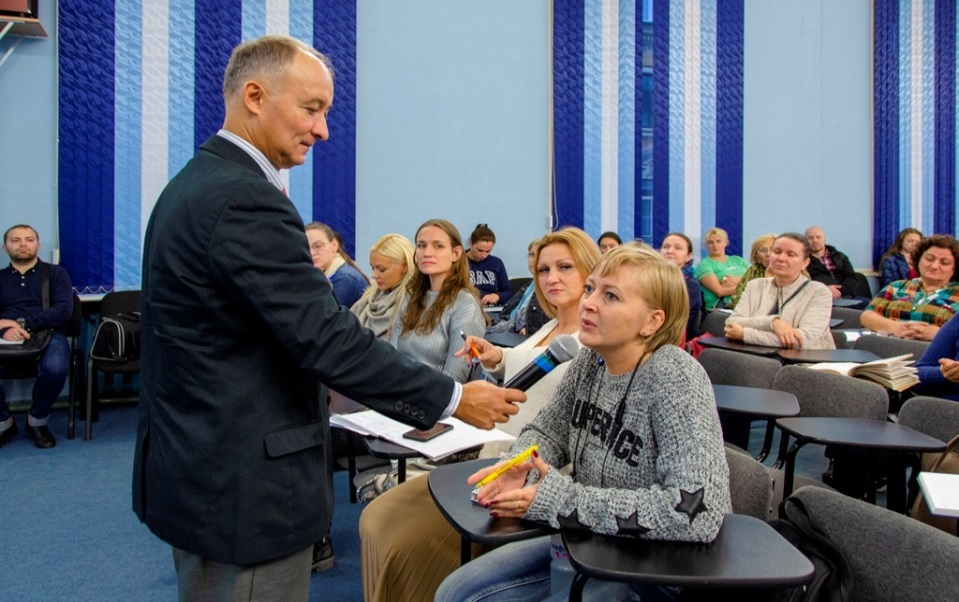 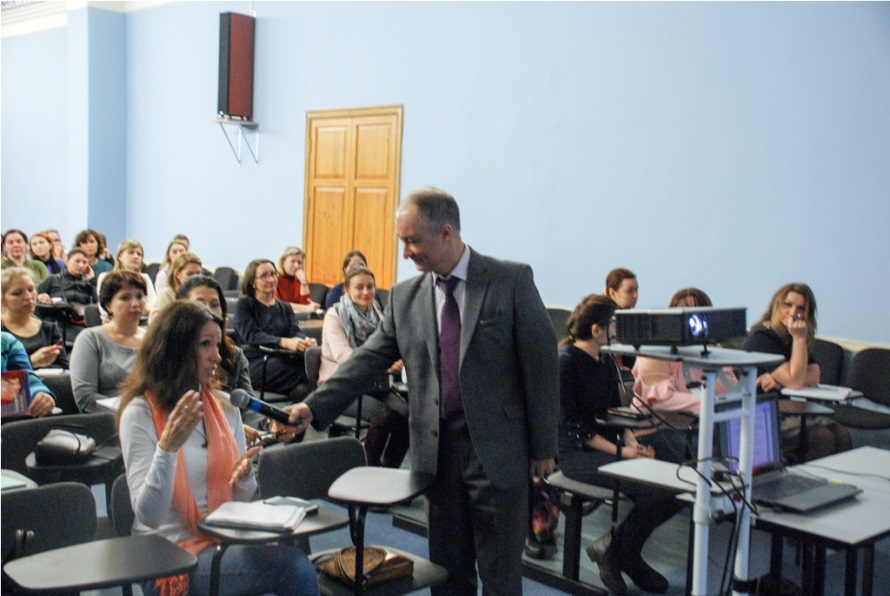 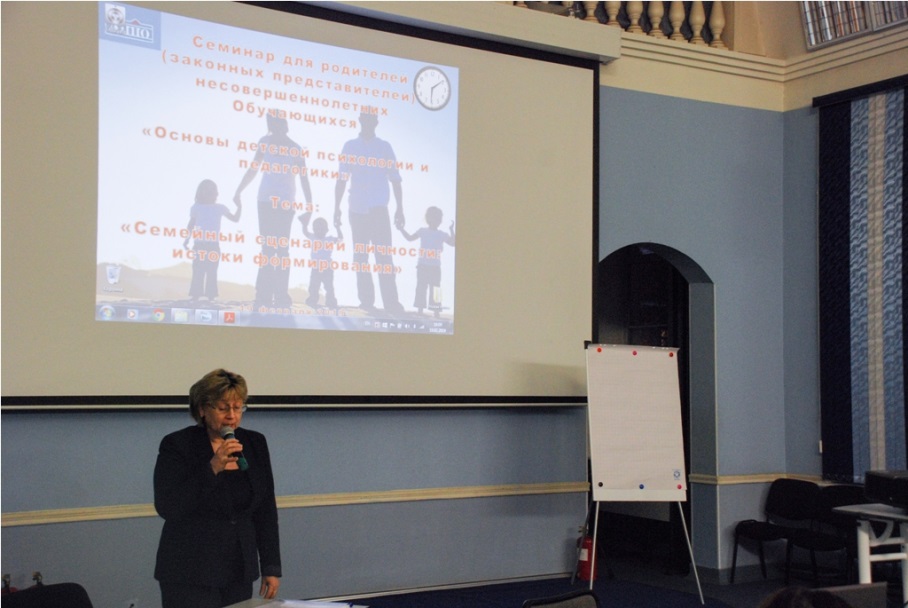 Педагоги Выборгского района повышают квалификацию по программе: «Проектирование педагогических условий для преодоления синдрома дефицита внимания и гиперактивности у обучающихся в образовательном процессе»2018-2019 учебный год
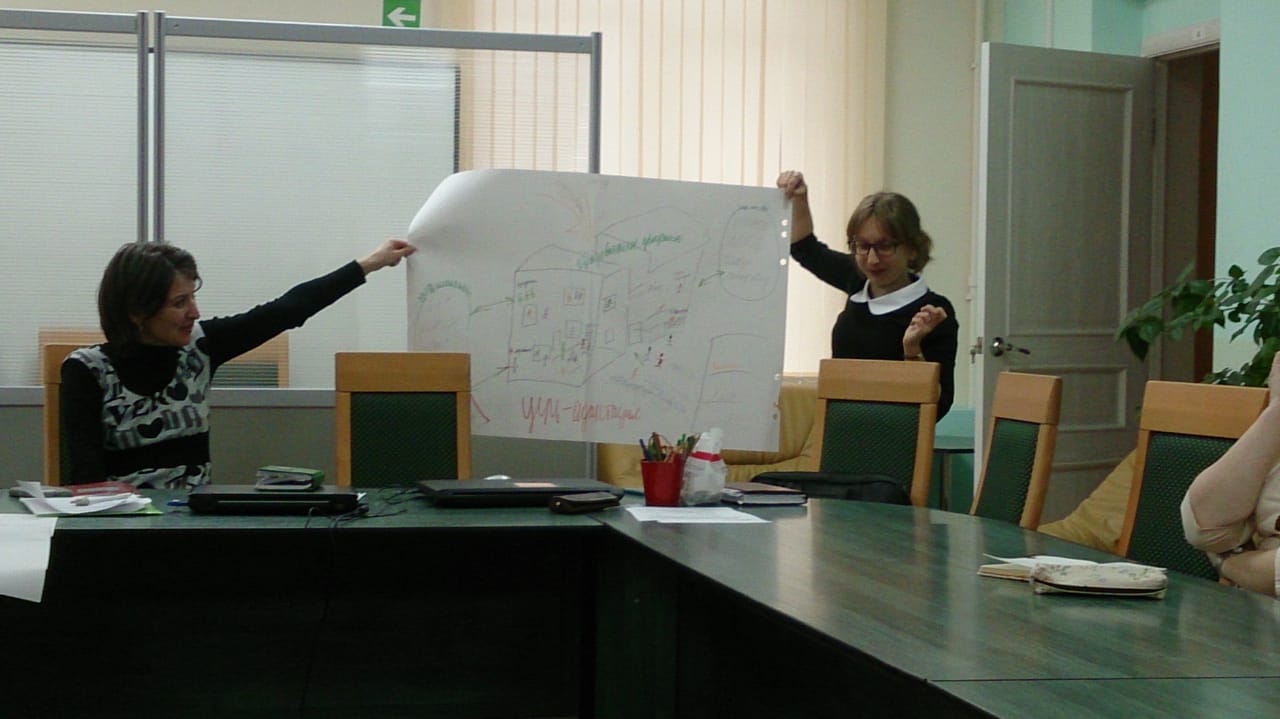 Семинар в АППО «Основы детской психологии и педагогики» – 2019г.
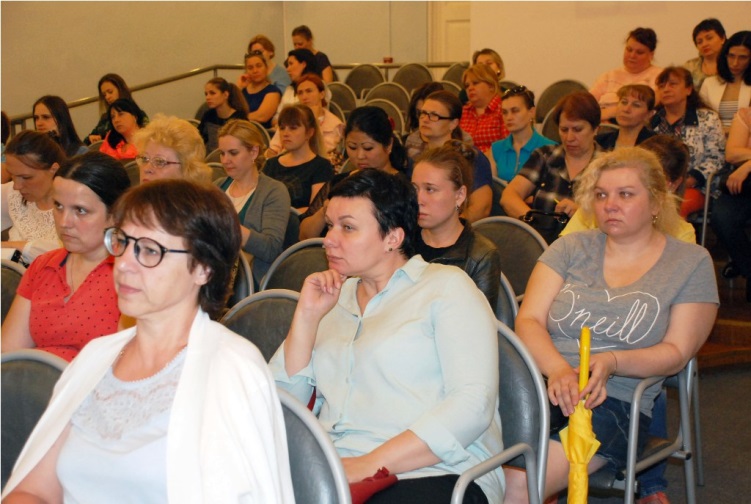 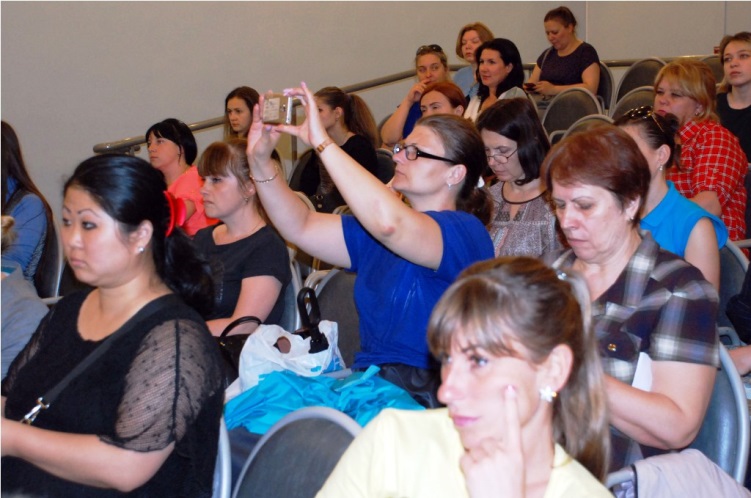 Научно-практический семинар «Основы детской психологии и педагогики» СПб АППО - 2020 г.
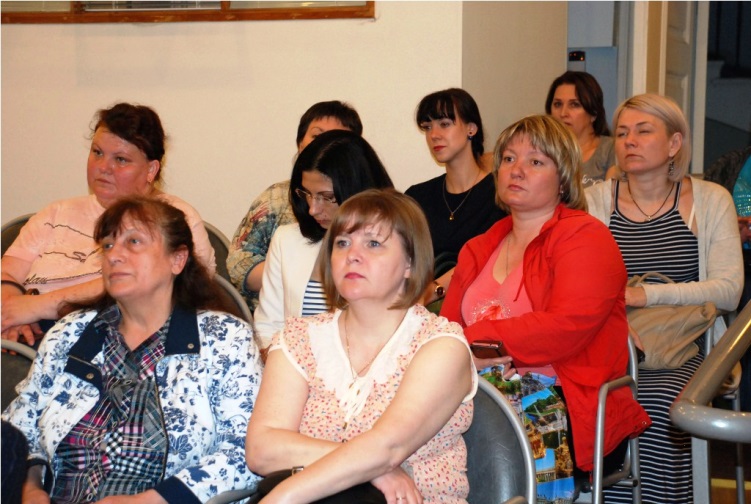 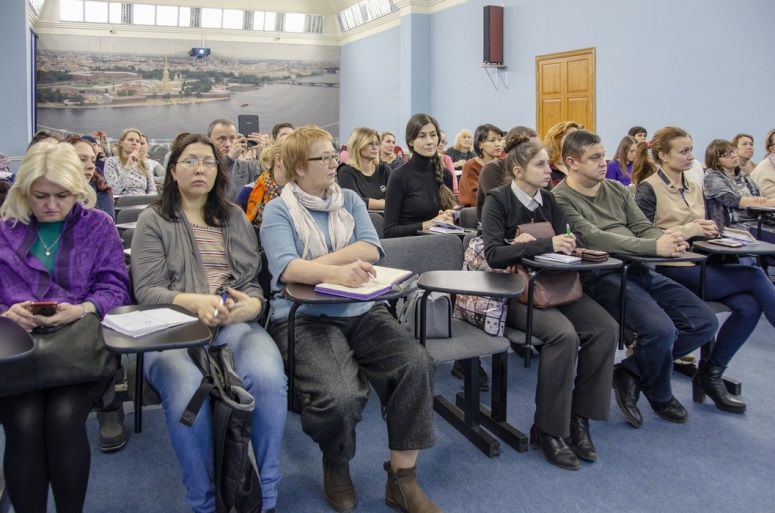 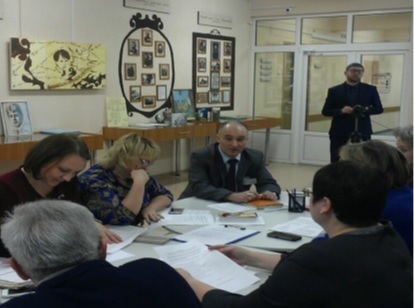 Городской круглый стол «Комплексная модель совершенствования условий организации и осуществления образовательного процесса для преодоления синдрома дефицита внимания и гиперактивности у обучающихся 1-7 классов» ГБОУ СОШ №518 2018г.
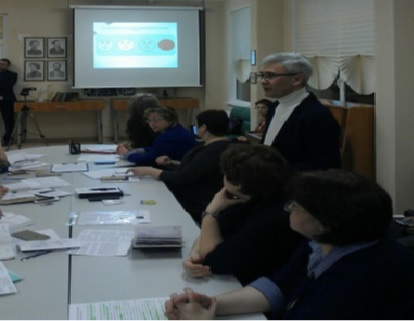 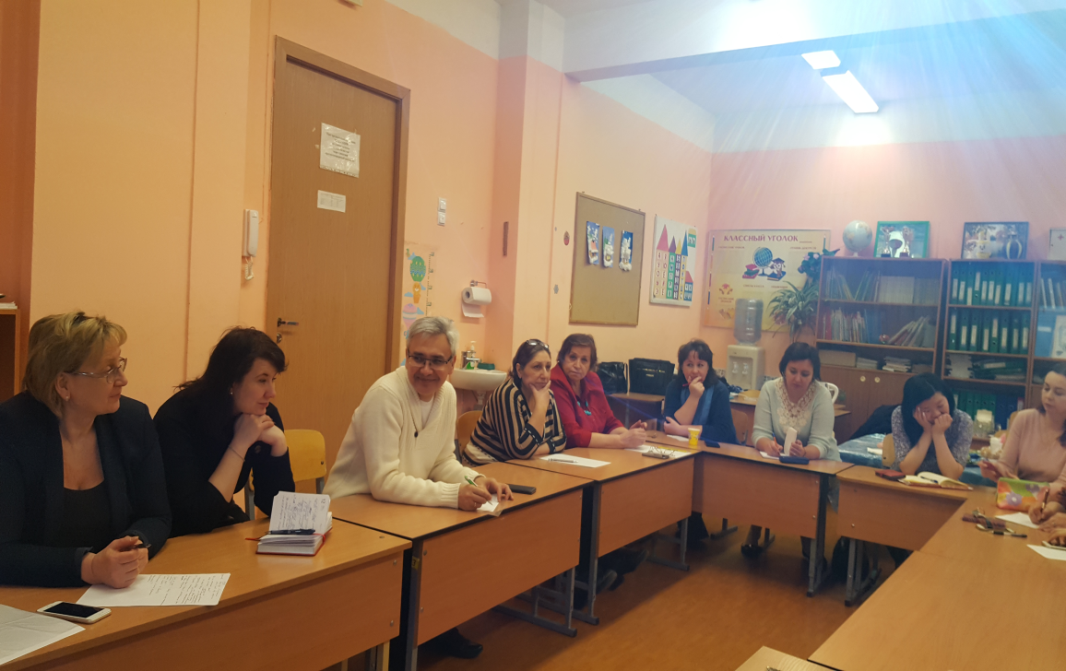 Круглый стол для педагогов«Проектирование индивидуального образовательного маршрута для обучающихся с СДВГ»  ГБОУ СОШ №518  2020 г.
Занятия с использованием комплекса упражнений, направленного на развитие дефицитарных функций (свойств внимания, контроля поведения, двигательного контроля) обучающихся с СДВГ в образовательном процессе  2019-2020гг.
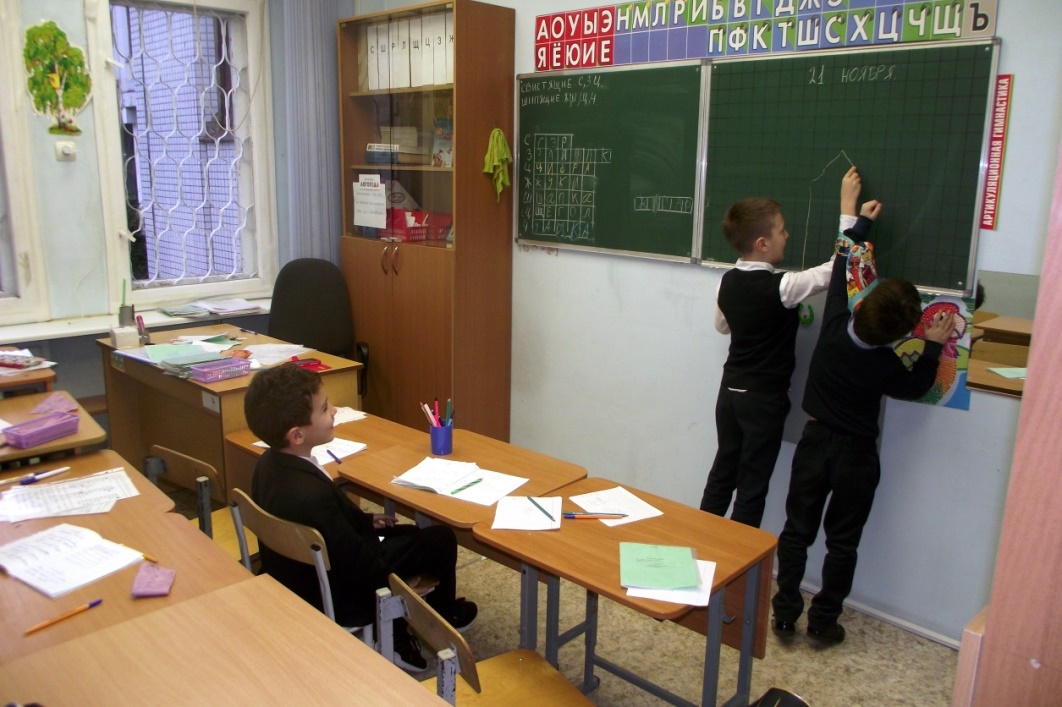 Занятия по ДООП для детей с СДВГ проводят педагоги-психологи ЦППМСП Выборгского района 2018 г.
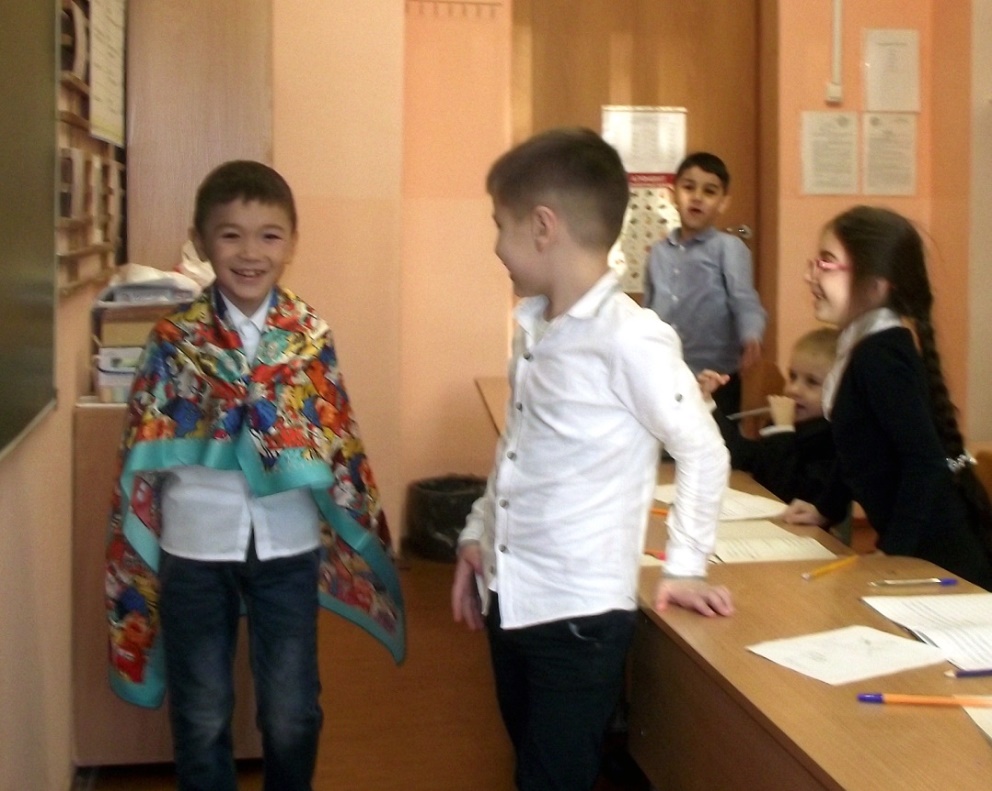 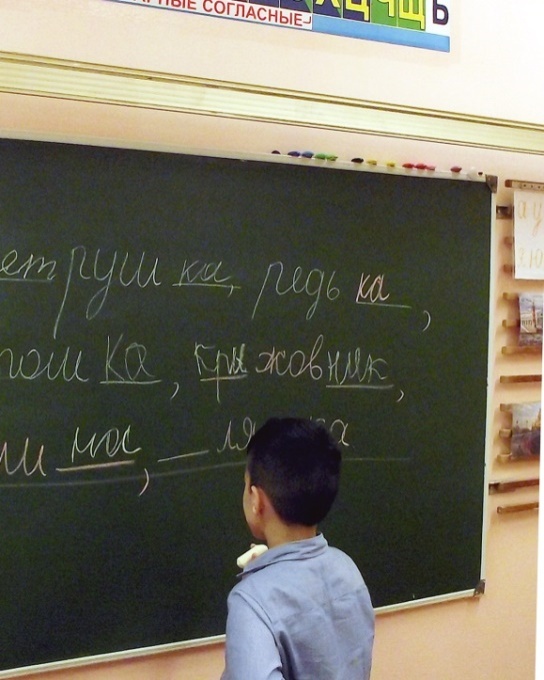 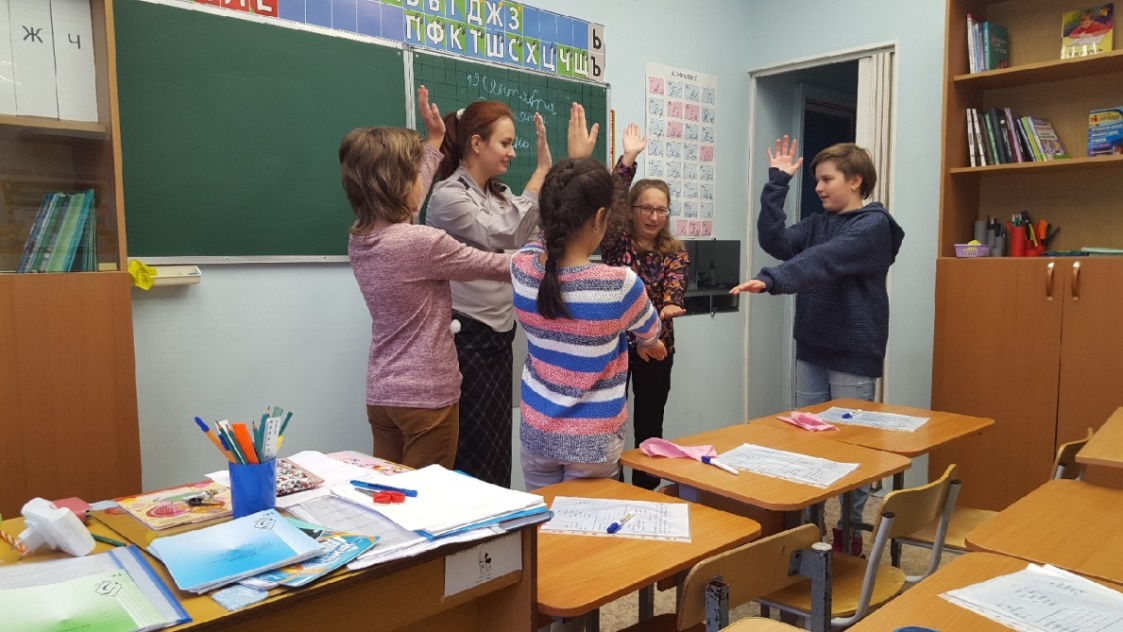 Мастер-класс в рамках IX Всероссийской научно-практической конференции «Воспитание семейных ценностей: партнерство семьи, школы и общества» 2019 г.
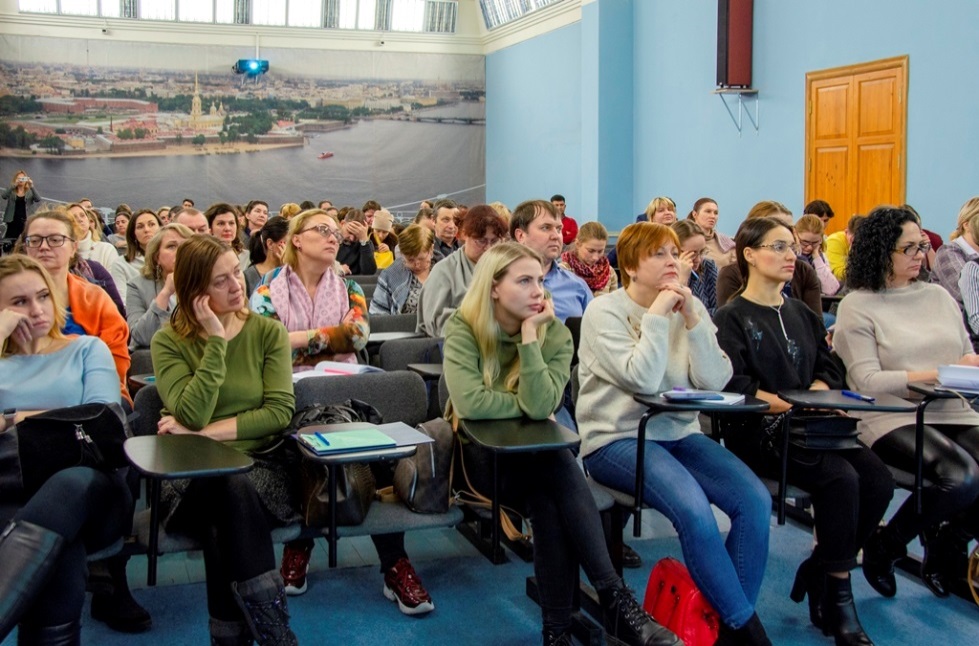 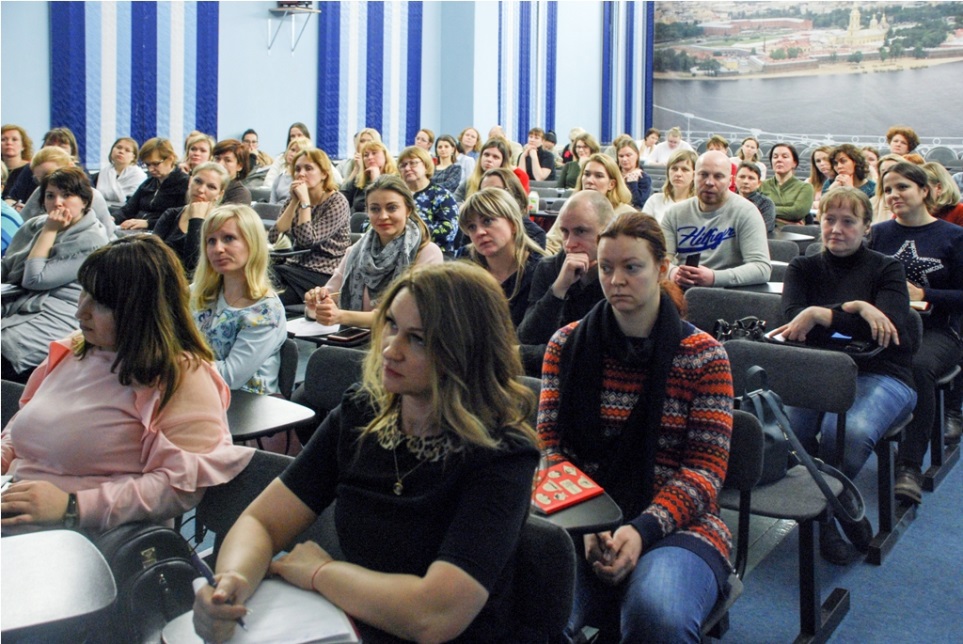 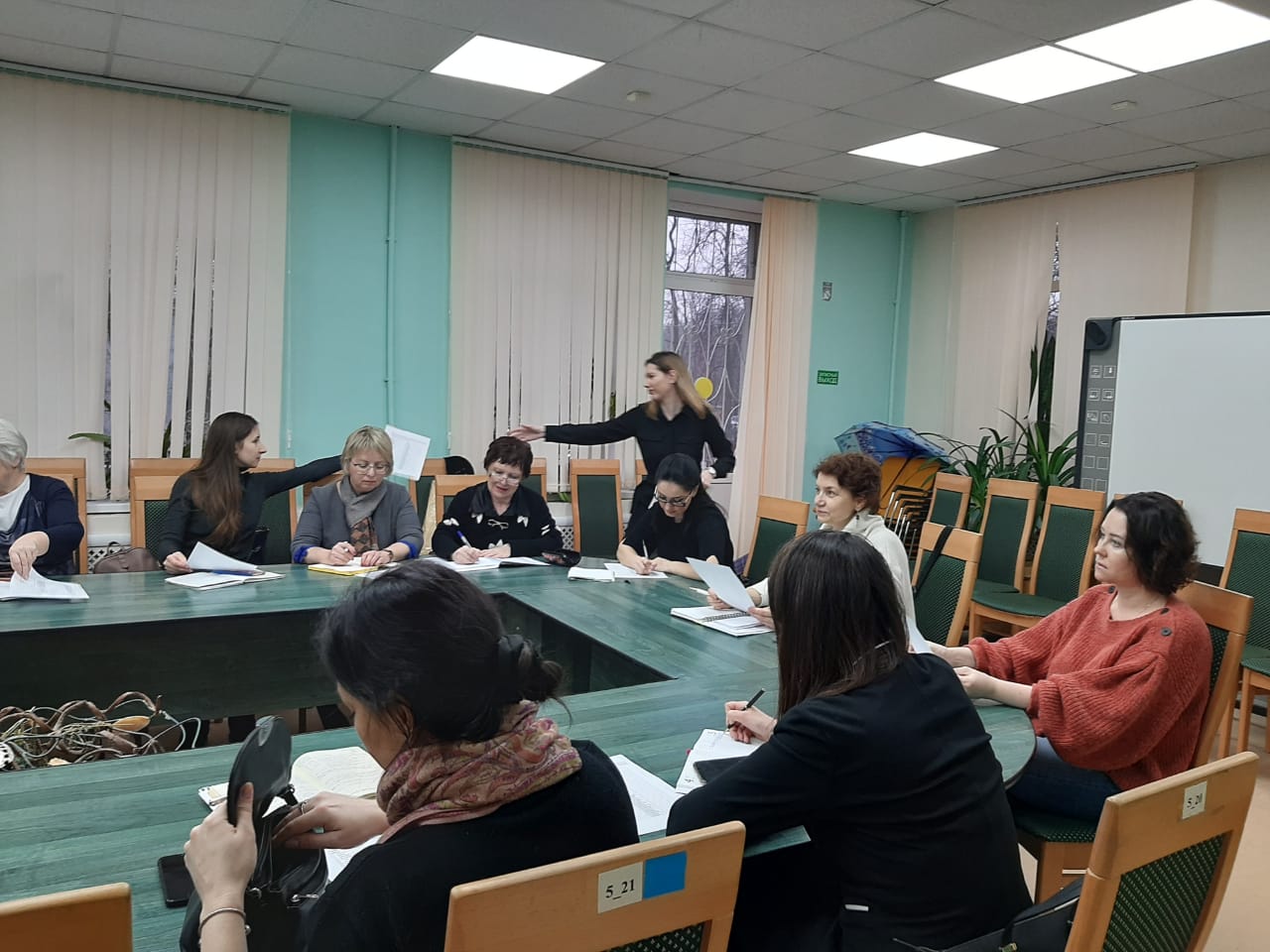 Заседание районного методического объединения педагогов-психологов Выборгского района -  2019 г.
Научно-методический совет «Совершенствование условий организации и осуществления образовательного процесса для преодоления синдрома гиперактивности и дефицита внимания у обучающихся» 2018 год
Занятия балинтовской группы -  2019 г.
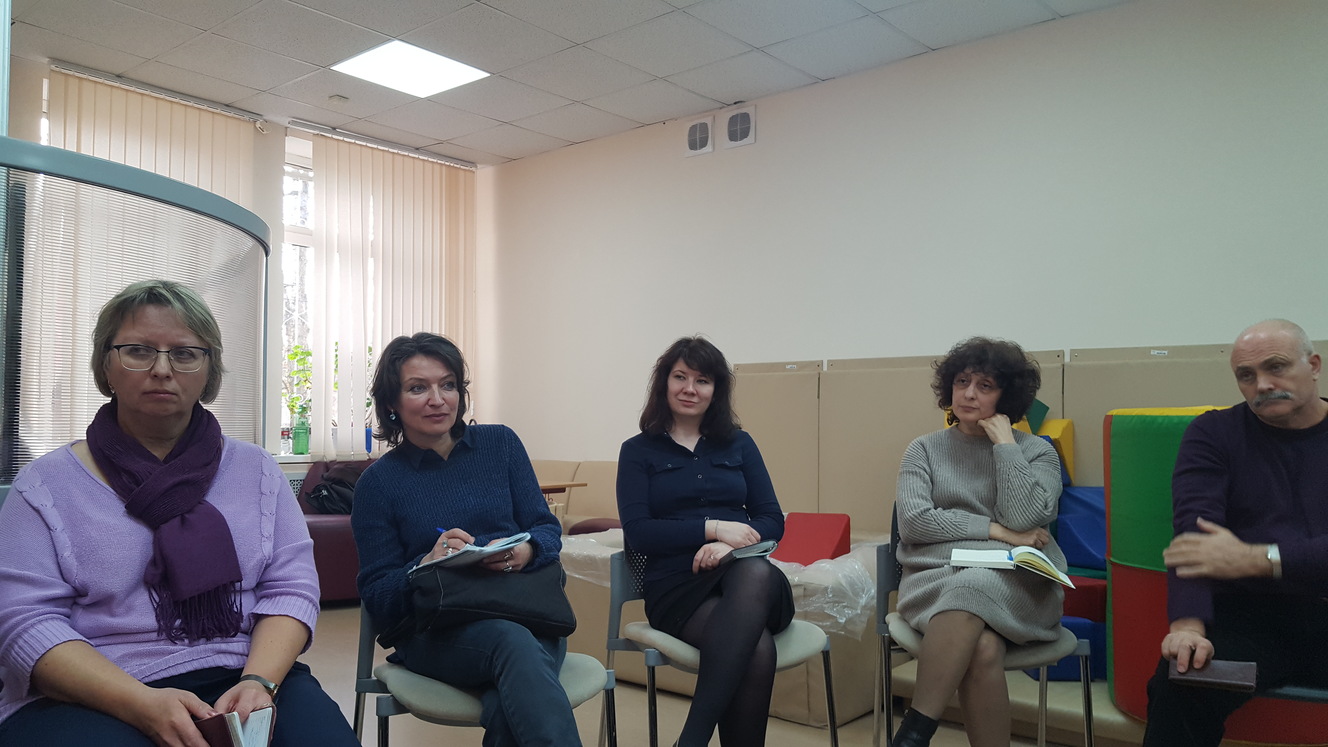 Методический совет Центра «Результаты реализации педагогами Комплекса упражнений для развития дефицитарных функций у обучающихся с СДВГ 2019 г.
Районный научно-практический семинар «Индивидуализация образовательного процесса для детей с особыми образовательными потребностями, в том числе с СДВГ: проектирование и реализация ИОМ»   2020 г.
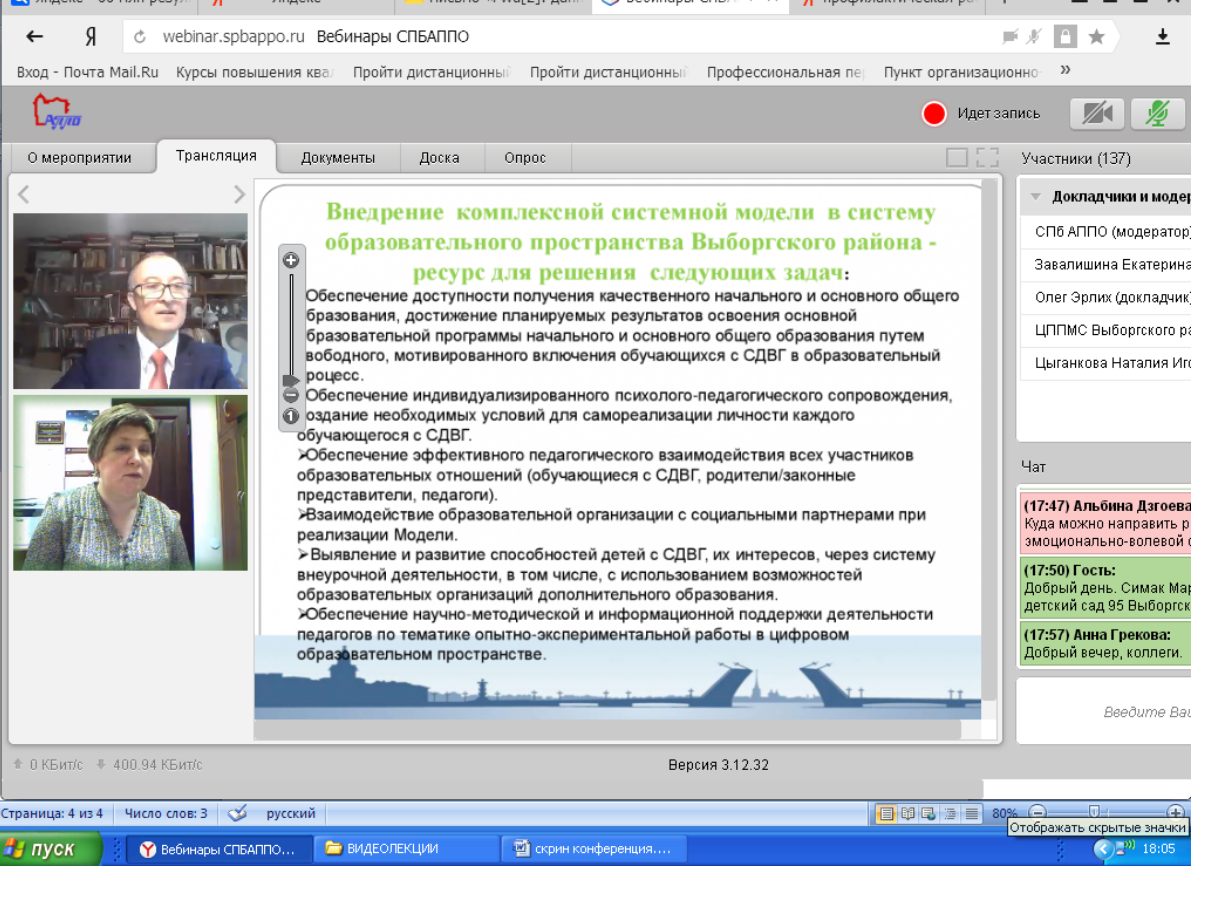 Секция IX научно-практической конференции с международным участием «Воспитание семейных ценностей: партнерство семьи, школы и общества» 2020 г.
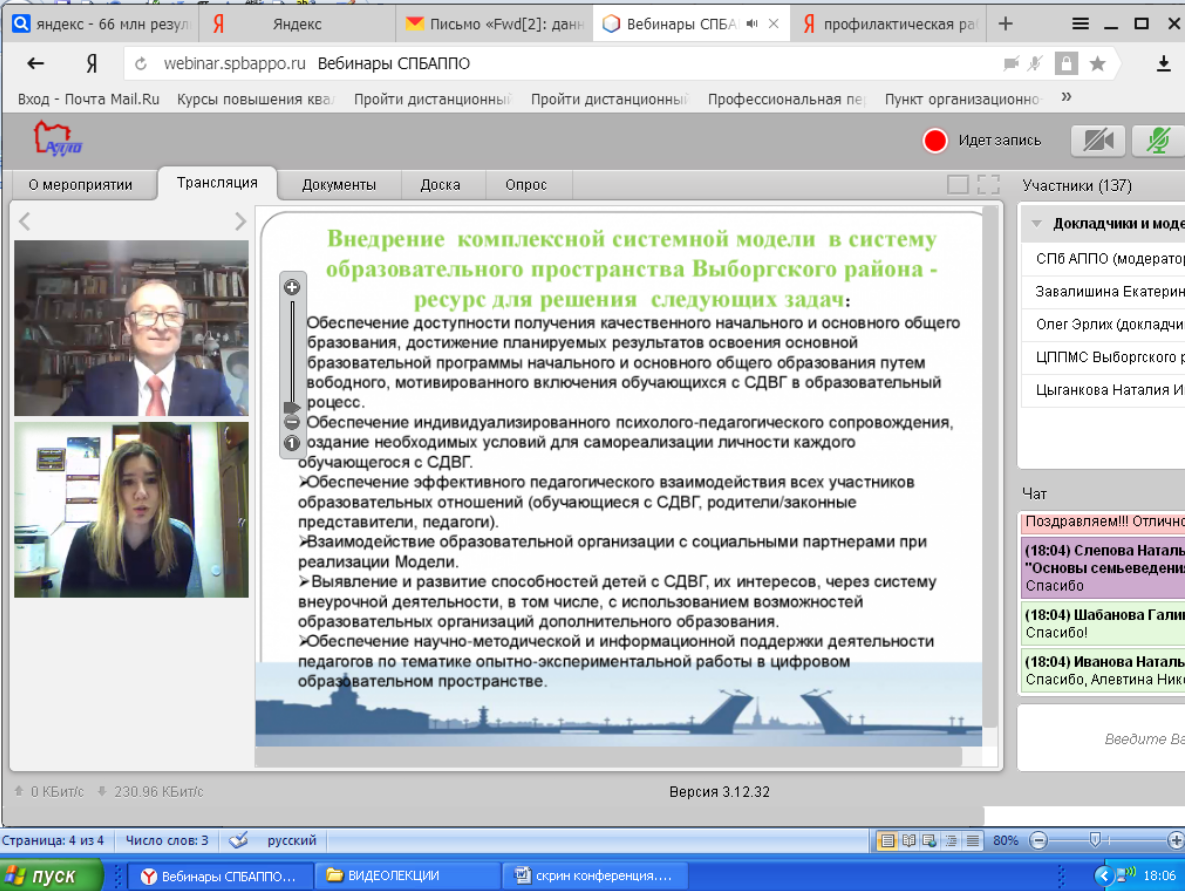 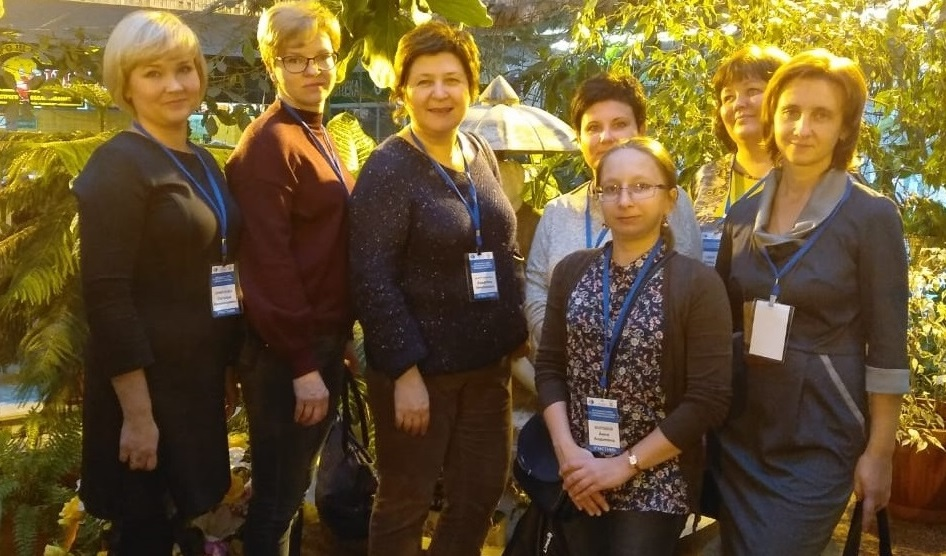 Коллектив ГБУ ДО ЦППМСП Выборгского района Санкт-Петербурга
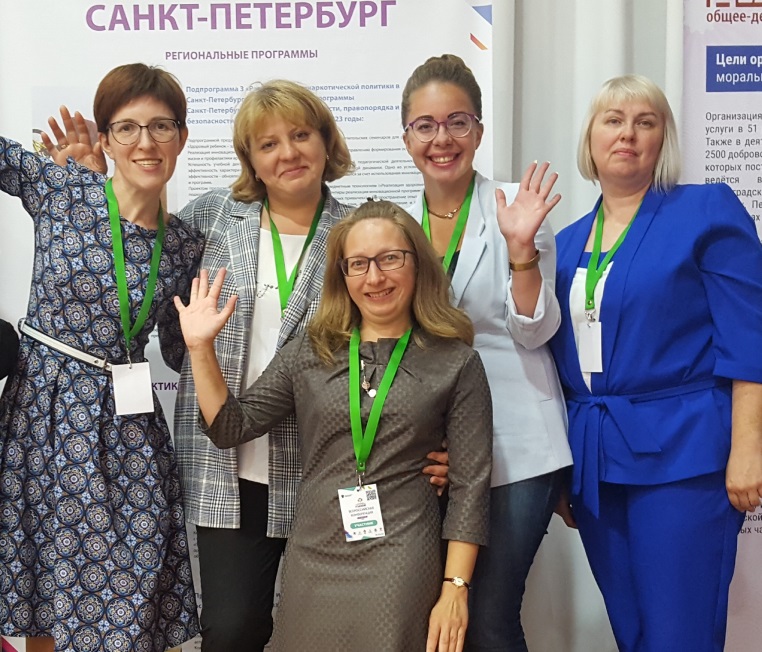 Приглашаем к сотрудничеству
ГОСУДАРСТВЕННОЕ БЮДЖЕТНОЕ УЧРЕЖДЕНИЕ ДОПОЛНИТЕЛЬНОГО ОБРАЗОВАНИЯ 
ЦЕНТР ПСИХОЛОГО-ПЕДАГОГИЧЕСКОЙ, МЕДИЦИНСКОЙ И СОЦИАЛЬНОЙ ПОМОЩИ ВЫБОРГСКОГО РАЙОНА САНКТ-ПЕТЕРБУРГА


194017, Санкт-Петербург, Костромской проспект, д. 7, Литера А, помещение 1-Н.

Телефон: (812) 553 18 75
E-mail: viborpmss@bk.ru
Сайт ГБУ ДО ЦППМСП https://цппмсп-выборгский.рф/
Сайт Навигатор 
http://эп.цппмсп-выборгский.рф/